Monocular Vision Assisted Odometry
Submitted by: Giorgio Tabarani, Christian Galinski
Supervised by: Amir Geva

CIS and ISL Laboratory, Technion
Contents
Introduction
Tools
Algorithm
GoodFeaturesToTrack
CalcOpticalFlowPyrLK
Evaluate track point
Distance calculation
Odometry correction
Theoretical results
Going live
Conclusion
Introduction
Introduction
Laser sensors are great devices for obstacle detection in robots but come with a high price tag
Cameras, on the other hand, are relatively cheap and easily accessible to everyone(eg. smartphones or digital cameras )
In this project, we used a smartphone’s camera on a robot in order to determine the distance between the robot and its closest obstacle and steer it away in order to avoid collision
Tools
Tools
Developed in C++ using Visual Studio

OpenCV 2.4.9 library for image analysis

Glued together with the robot through an Android application with the use of JNI and picture from the device’s rear camera
Developed using Nexus 5 device with pictures scaled down to 640x480 pixels.
Algorithm
Overview
goodFeaturesToTrack on both frames
Overview
cornerSubPix on both vectors from previous step
calcOpticalFlowPyrLK
Evaluate the trackpoint
Calculate distances and correct odometry
Algorithm
GoodFeaturesToTrack
GoodFeaturesToTrack
OpenCV algorithm used in order to find the best points we should keep track of which will help calculate the distance each object has moved
[Speaker Notes: Mention of CornerSubPix – made sub-pixel precision]
GoodFeaturesToTrack
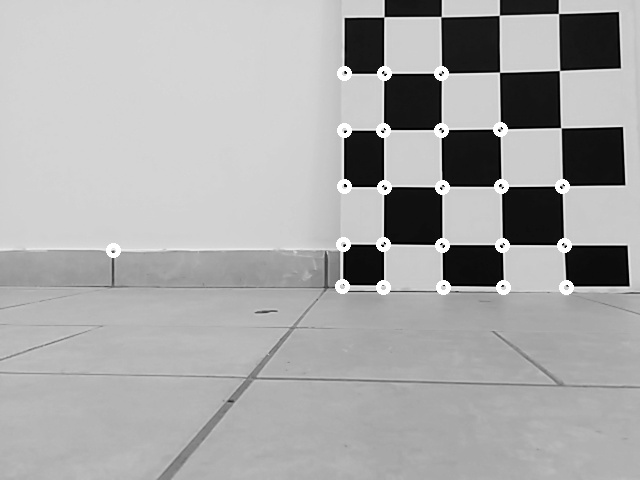 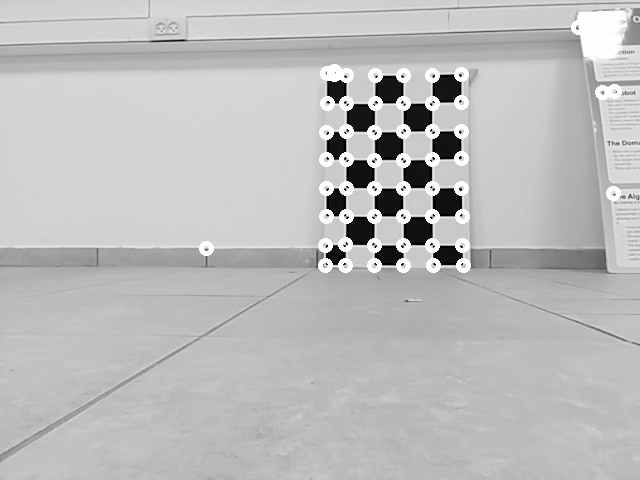 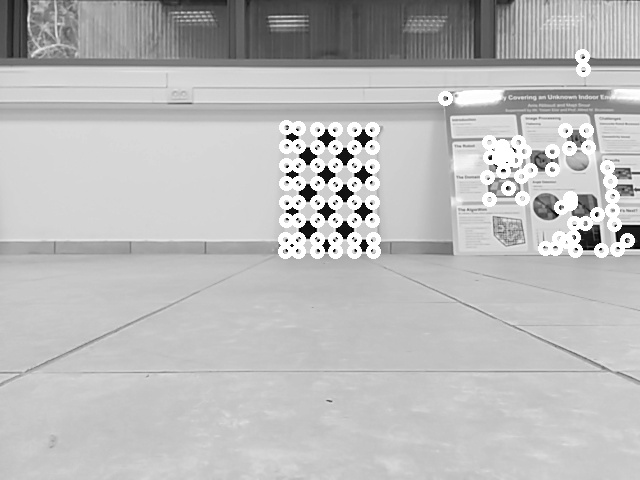 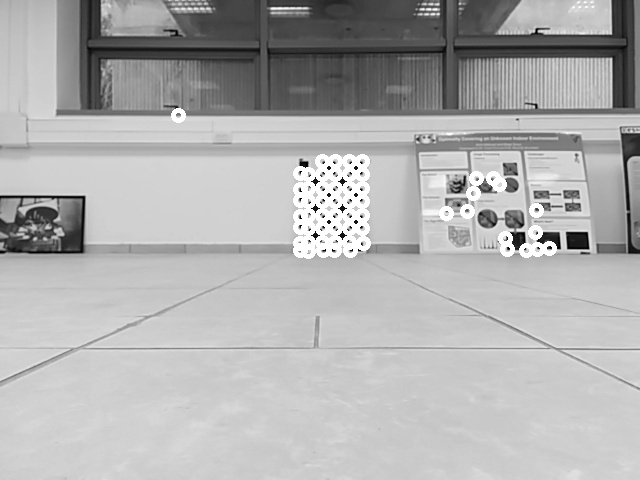 Algorithm
CalcOpticalFlowPyrLK
CalcOpticalFlowPyrLK
Algorithm used in order to see each corner from one frame to where it was mapped in the second frame
CalcOpticalFlowPyrLK
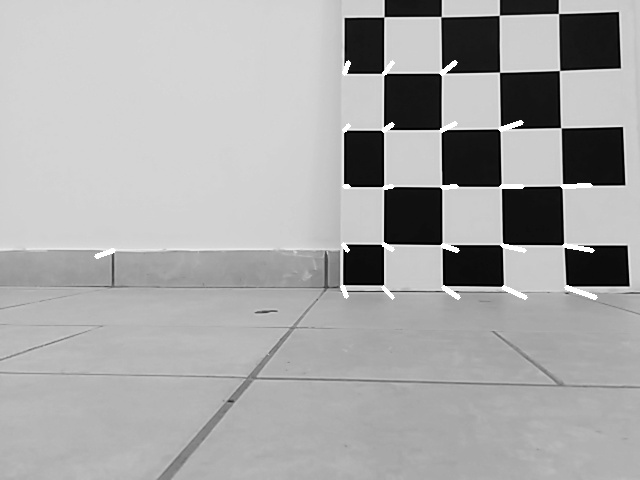 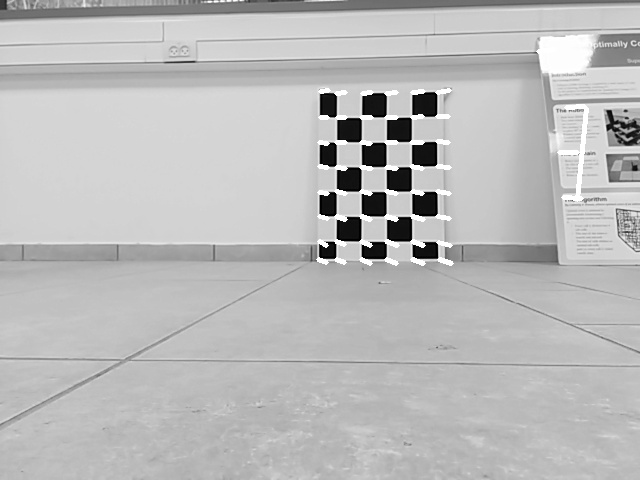 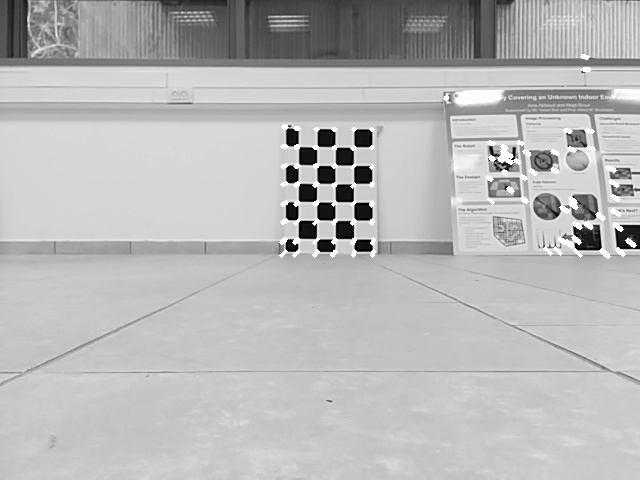 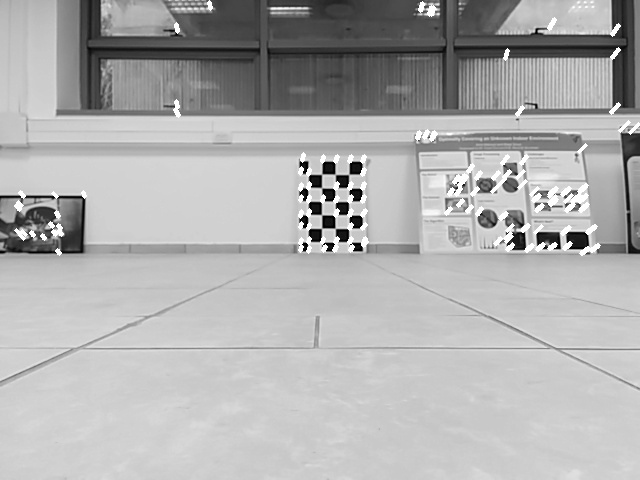 Algorithm
Evaluate track point
Evaluate track point
Track point is mainly the point which the robot is moving towards
We took each two matching points from the two frames and calculated the line’s equation which passes through them
Intersection point of all these lines is the track point

This is the only point which does not change its position between two consecutive frames and thus we used it in calculating the distance
Evaluate track point
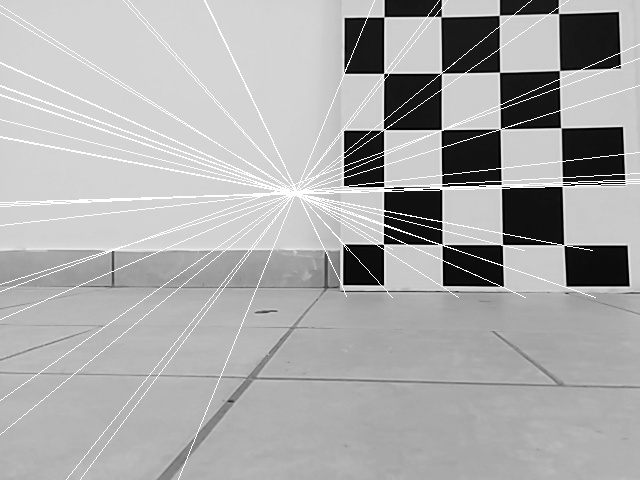 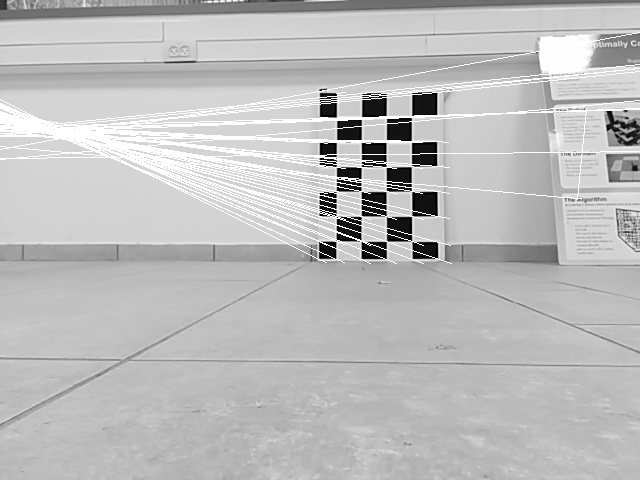 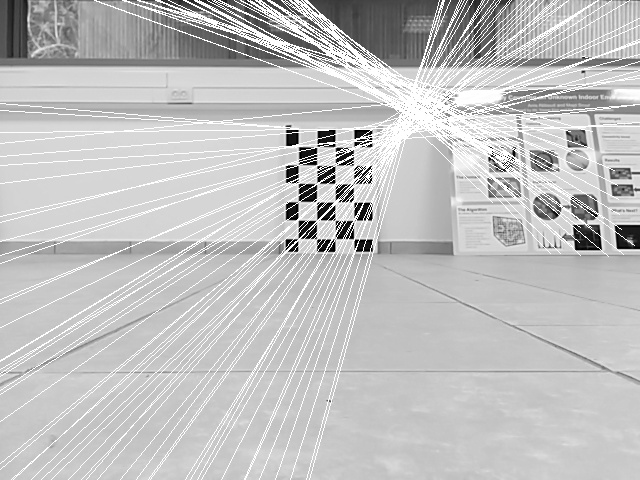 [Speaker Notes: Mention of second run to improve location of track point]
Algorithm
Distance calculation
Distance calculation
Using the “Pinhole projection formula” and the fact                    , we get the following formula



       - object’s distance from the point where the first frame was taken in cm
       - object’s distance from the point where the second frame was taken in cm
       - object’s size in pixels in the first frame
       - object’s size in pixels in the second frame
       - step size in cm
[Speaker Notes: The fact the above equation has division made things trickier trying to avoid numerical errors when the difference between x1 and x2 is small]
Distance calculation
Using the aforementioned track point:
Distance in pixels between the track point and a corner in the first frame defines x1
Distance in pixels between the track point and the corner in the second frame defines x2
Since we’re using the track point which doesn’t change between the two frames, we are basically measuring the same object’s size
[Speaker Notes: In this way, since the track point stays fixed, its distance to the nodal point is not determined, so we can choose it and set it as equal to each corner’s distance to the nodal point, and so we are able to get the pure distance to these corners without being dependent on any other specific corners]
Algorithm
Odometry correction
Odometry correction
As it stands, the results from above calculations were not sufficient

Attempts to improve the calculations included updating the odometry step size per move and thus achieve a more accurate estimate for the distance from an obstacle
Odometry correction
Using the above mentioned equation of      and if we denote            , where       were calculated from the frame’s analysis as explained before, we can write
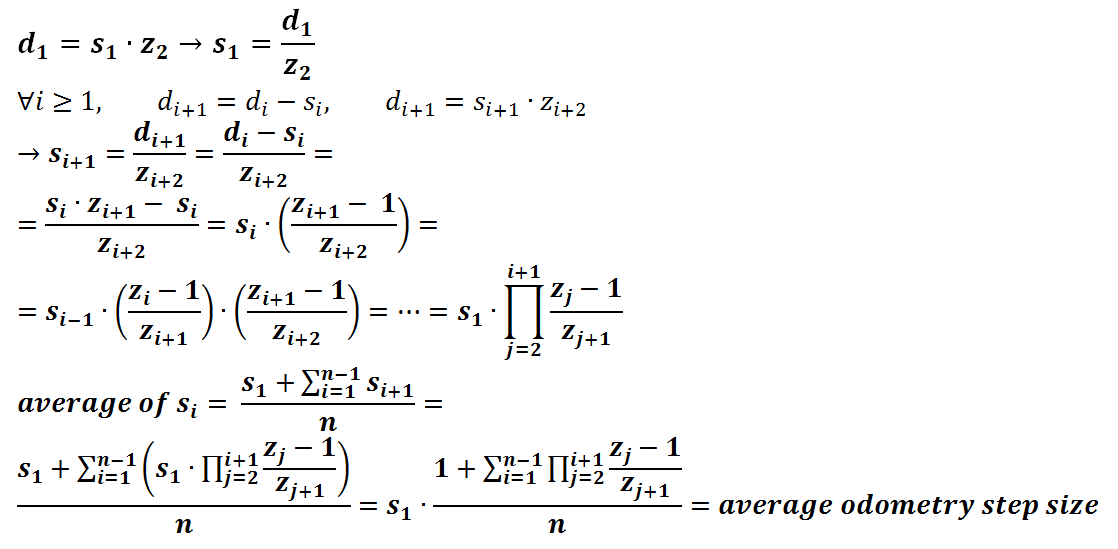 Odometry correction
Thus, by knowing the average odometry step size we can get the value of     and afterwards calculate the value of every    and    depending on a realistic step size for the move itself and not an average one which depends on all the other moves as well
Theoretical Results
Theoretical Results
We ran several simulations on the provided “Calibration” data set
The goodness of the algorithm was measured by the quality of the graph and the trend line
Theoretical results
First try:
Assuming each step’s size was the given encoder step approximation

We see a lot of inconsistenciesin the slope
Theoretical results
Second try:
Using the improved algorithm described in the odometry correction section using n transitions between frames

Outstandingimprovement and consistencyin the results
Theoretical results
Extra try:
Simulation on reduced input which is closer to the obstacle


Even betterresults
Theoretical results
Moving towards more practical solution:
Using the given step size for a fixed amount of steps and then using the average step size for the remaining moves
[Speaker Notes: We notice in all graphs that the closer we are to the obstacle, the closer we get to the Truth line]
Going live
Going live
While integrating the image analysis and processing code we started facing real world problems such as drift and hardware issues
Going live
The robot’s rotations were not always in the same angle despite having the same parameters
Solution: rotating in a constant speed over a fixed amount of time
The solution to the above problem caused another problem by itself: the encoders’ readings got messed up due to misuse by the above solution and the robot’s forward movement got defected.
Solution: none found since we don’t have a direct access to each encoder separately in order to modify it
Going live
Dealing with possible unwanted rotations caused by image analysis hiccups:
if(dist < 75)
	Enter safe mode 
if(dist <= 25)
	Rotate
if(in safe mode)
	if(dist >= 55)
		Move forward
	if(dist >= 75)
		Exit safe mode
	if(dist < 55)
		Rotate
Going live
https://www.youtube.com/watch?v=HE8XifzU44s
Conclusion
Conclusion
Camera’s prices are falling rapidly and they contain rich data just as any other sensor, even in monocular vision systems

Our system is capable of estimating a robot’s distance from its closest obstacle while taking into account many variables such as low resolution images, robot’s drift and encoders’ issues
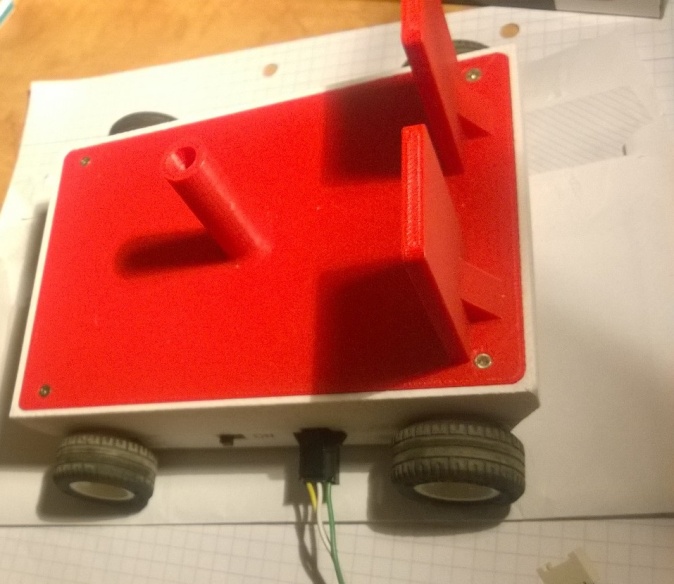